Pedagoginių darbuotojų kvalifikacijos tobulinimo programų ekspertinis vertinimas ir akreditavimas
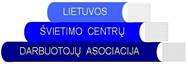 Lietuvos Respublikos Švietimo įstatymas (1)
2 straipsnis. Pagrindinės šio įstatymo sąvokos.
Akreditavimas – procedūra, kurios metu įgaliota institucija pripažįsta, kad įvertinta švietimo programa, švietimo teikėjas atitinka nustatytus reikalavimus.
Švietimo programa – iš anksto apibrėžtų formaliojo arba neformaliojo švietimo veiklų, kuriomis siekiama numatyto rezultato, aprašymas. 
Švietimo programos modulis – iš anksto apibrėžta savarankiška švietimo programos dalis. 
Neformalusis švietimas – švietimas pagal įvairias švietimo poreikių tenkinimo, kvalifikacijos tobulinimo, papildomos kompetencijos įgijimo programas, išskyrus formaliojo švietimo programas. 
Savišvieta – savarankiškas mokymasis, kuris remiasi asmens iš įvairių šaltinių gaunamomis žiniomis ir jo praktine patirtimi.
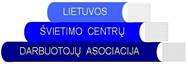 Lietuvos Respublikos Švietimo įstatymas (2)
23 straipsnis. Pagalba mokyklai ir mokytojui.
5. Pedagoginių darbuotojų kvalifikacijos tobulinimas yra sudedamoji neformaliojo suaugusiųjų švietimo dalis. Ne rečiau kaip kartą per ketverius metus pedagoginiai darbuotojai privalo tobulinti mokinių socialinių ir emocinių kompetencijų ugdymo srities kvalifikaciją. Valstybinių (išskyrus aukštųjų mokyklų darbuotojus) ir savivaldybių švietimo įstaigų pedagoginių darbuotojų kvalifikacija tobulinama vadovaujantis Švietimo ir mokslo ministro patvirtintais nuostatais. 
6. Kvalifikacijos tobulinimo programas įgyvendina Švietimo ir mokslo ministro nustatyta tvarka patvirtinti pedagogų rengimo centrai kartu su akredituotomis kvalifikacijos tobulinimo įstaigomis.
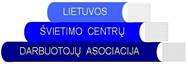 Valstybinių ir savivaldybių švietimo įstaigų (išskyrus aukštąsias mokyklas) vadovų, jų pavaduotojų ugdymui, ugdymą organizuojančių skyrių vedėjų, mokytojų, pagalbos mokiniui specialistų kvalifikacijos tobulinimo nuostatai (LR Švietimo, mokslo ir sporto ministro 2019 m. lapkričio 25 d. įsakymas Nr. V-1367)
7. Pedagoginiai darbuotojai profesines kompetencijas gali  tobulinti pagal neformaliojo švietimo kvalifikacijos tobulinimo programas ir savišvietos būdu:
7.1. kvalifikacijos tobulinimo programoje (toliau  – Programa) nustatomi konkretūs profesinių kompetencijų tobulinimo tikslai ir uždaviniai, apibrėžiamas mokymo(si) turinys, rezultatai bei vertinimo kriterijai. Programos struktūros forma pateikiama Nuostatų priede. Programos trukmė ne mažesnė kaip 40 valandų, ji gali būti sudaryta iš vieno ar kelių modulių, įgyvendinama įvairiomis formomis (seminarai, kursai, stažuotės ir pan.),  
7.2. pedagoginiai darbuotojai tobulinti profesines kompetencijas savišvietos būdu gali dalyvaudami ugdomosios ir vadybinės veiklos stebėjimuose ir aptarimuose, praktinės veiklos refleksijose ir kitose neformaliojo suaugusiųjų švietimo veiklose.
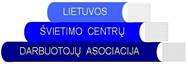 Valstybinių ir savivaldybių švietimo įstaigų (išskyrus aukštąsias mokyklas) vadovų, jų pavaduotojų ugdymui, ugdymą organizuojančių skyrių vedėjų, mokytojų, pagalbos mokiniui specialistų kvalifikacijos tobulinimo nuostatai (LR Švietimo, mokslo ir sporto ministro 2019 m. lapkričio 25 d. įsakymas Nr. V-1367)
11. Institucijų vykdomos Programos registruojamos Neformaliojo švietimo programų registre, patvirtintame Lietuvos Respublikos švietimo, mokslo ir sporto ministro 2019 m. spalio 25 d. įsakymu Nr. V-1217 „Dėl Kvalifikacijos tobulinimo programų ir renginių registro reorganizavimo ir Neformaliojo švietimo programų registro nuostatų patvirtinimo“.
12. Pedagoginio darbuotojo dalyvavimas Programoje ir sėkmingai įgytos kompetencijos patvirtinami Institucijų nustatyta tvarka. 
13. Institucijos užtikrina savo vykdomų Programų kokybę, vykdo veiklos kokybės stebėseną, inicijuoja analize pagrįstus susitarimus, priima sprendimus dėl veiklų, susijusių su pedagoginių darbuotojų kvalifikacijos ir profesinių kompetencijų tobulinimu.
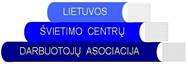 Programos ekspertinio vertinimo ir akreditavimo terminai
Programos akreditavimas negali trukti ilgiau kaip 20 darbo dienų  (išskyrus atvejus, kai Programos teikėjo prašoma pateikti papildomos informacijos) nuo Programos pateikimo dienos. 
Programą pagal Programos vertinimo kriterijus vertina Centro direktoriaus įsakymu sudaryta Ekspertų grupė (2–5 asmenys). 
Programos teikėjas  Centrui pateikia:
prašymą dėl Programos(-ų) akreditavimo, kuriame nurodomas pageidaujamas Programos(-ų) akreditacijos terminas,
Programą, parengtą pagal LR ŠMSM patvirtintą formą, 
lektorių CV ir Programai įgyvendinti reikiamas kompetencijas  pagrindžiančius dokumentus, 
dalyvio mokomosios medžiagos komplektą.
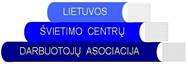 Programos ekspertinio vertinimo ir akreditavimo terminai
1. Centras, pasitelkęs ekspertus, per 10 darbo dienų nuo Programos pateikimo,  įvertina Programą ir vertinimo išvadas pateikia Programos teikėjui. Esant poreikiui, Programos teikėjui pateikiamos rekomendacijos dėl Programos koregavimo. 
2. Programos teikėjas per 5 darbo dienas pakoreguoja Programą ir pateikia Centrui.
3. Centro direktorius, atsižvelgdamas į ekspertų siūlymą, priima sprendimą dėl Programos akreditacijos.
4. Centras per 5 darbo dienas nuo koreguotos Programos gavimo priima sprendimą dėl Programos akreditacijos ir informuoja Programos teikėją.
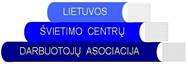 Teisės vykdyti neformaliojo suaugusiųjų švietimo ir tęstinio mokymosi programas, finansuojamas iš valstybės ir (arba) savivaldybių biudžetų, tvarkos aprašas(LR ŠMSM 2015 m. spalio 15 d. Nr. V-1079)
8. Programas turi sudaryti šios dalys:
8.1. bendrosios nuostatos, kur pateikiama informacija apie švietimo teikėją (pavadinimas, teisinė forma, buveinės adresas, grupė ir tipas (jei švietimo teikėjas – mokykla, jei švietimo teikėjas yra laisvasis mokytojas, jo vardas, pavardė), Programos rengėją (vardas, pavardė, kvalifikacija), Programos pavadinimas, trukmė, apimtis, Programos dalyvių amžius,
8.2. tikslai ir uždaviniai: nurodomas aiškus tikslas, konkretūs įgyvendinami uždaviniai, atitinkantys Programos dalyvių amžių ir jų poreikius, nurodoma, kokios kompetencijos bus ugdomos,
8.3. turinys, metodai ir priemonės: aprašomas Programos turinys, metodai, priemonės, įranga, padedantys siekti išsikelto tikslo ir uždavinių, ugdyti kompetencijas,
8.4. pasiekimų ir jų vertinimo dalyje aprašomas Programos dalyvių pasiekimų vertinimas (įsivertinimas), metodai, dažnumas.
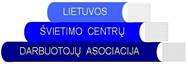